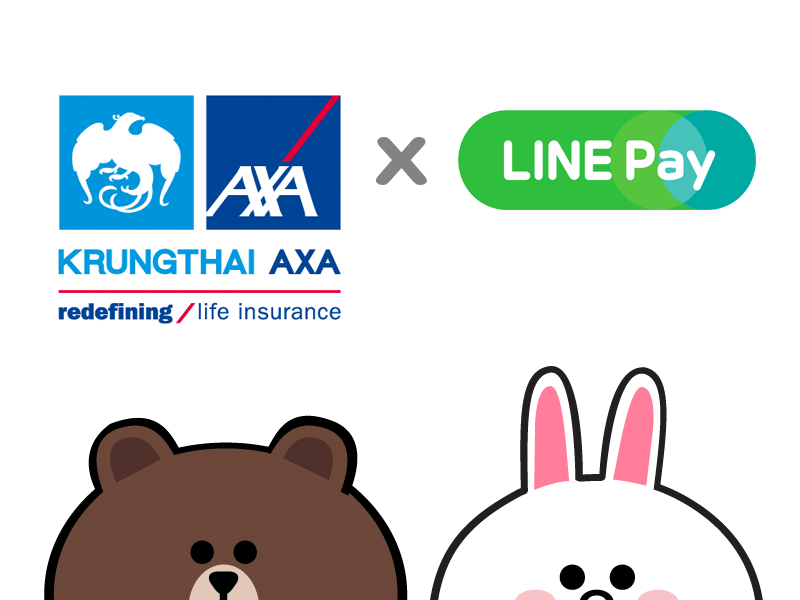 Krungthai-AXA Life Insurance PCL – pithan.roj@krungthai-axa.co.th
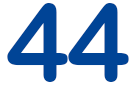 Million registered smartphone users in Thailand
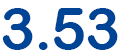 On average, spend                      hours on the phone
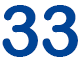 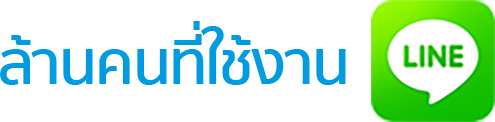 Million of them actively use
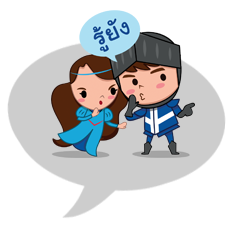 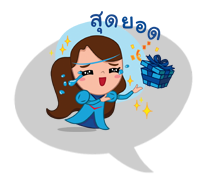 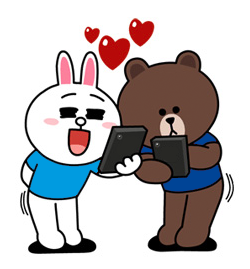 Source: WeAreSocial.com
Among Thailand’s growing ecommerce…
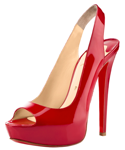 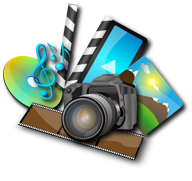 Fashion
Entertainment
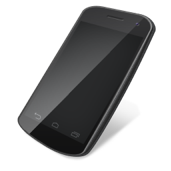 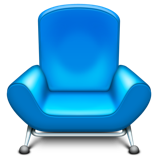 IT
Home
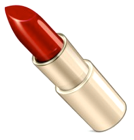 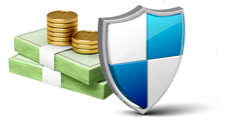 Beauty
Insurance
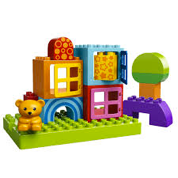 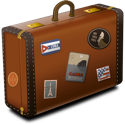 Tourism
Kids
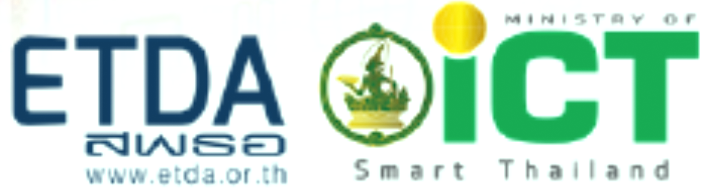 Source:                                          2015
Partnership between Krungthai-AXA Life x LINE Pay

First of Thailand Insurance Industry
First for LINE, globally
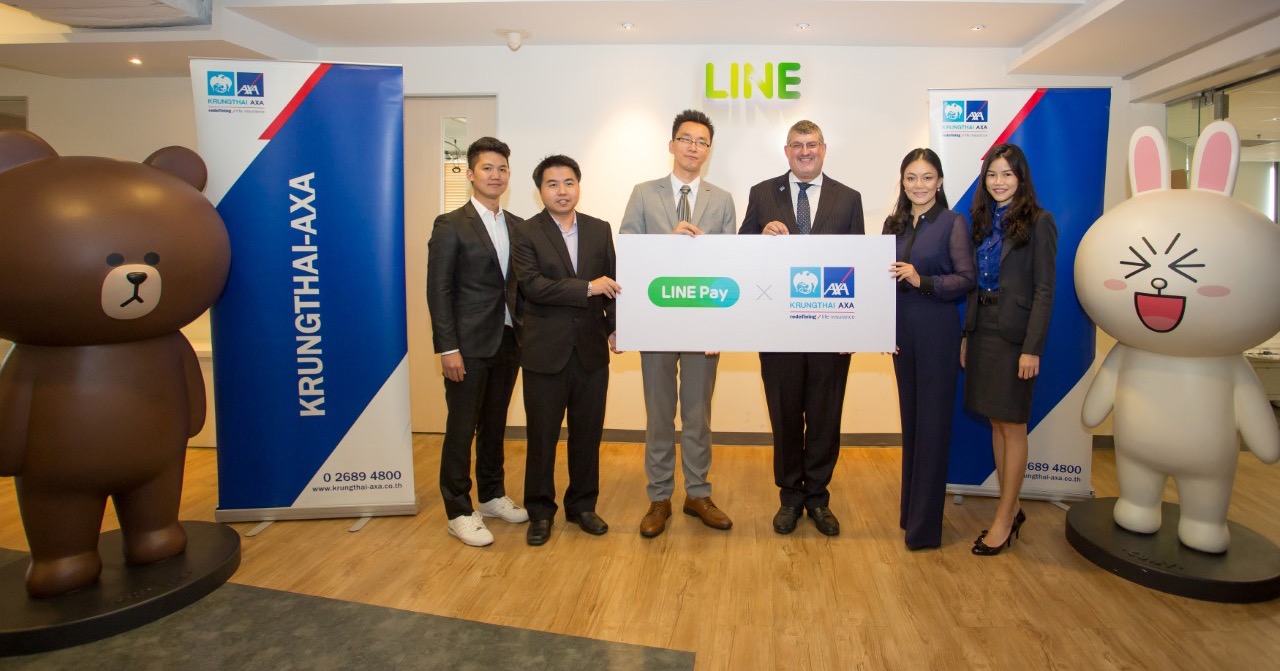 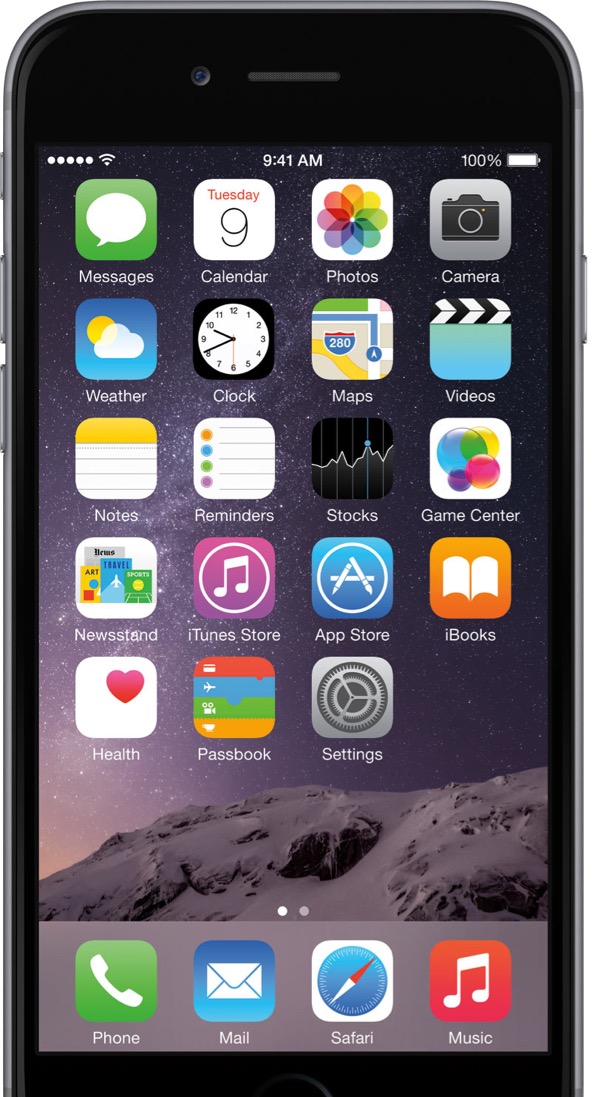 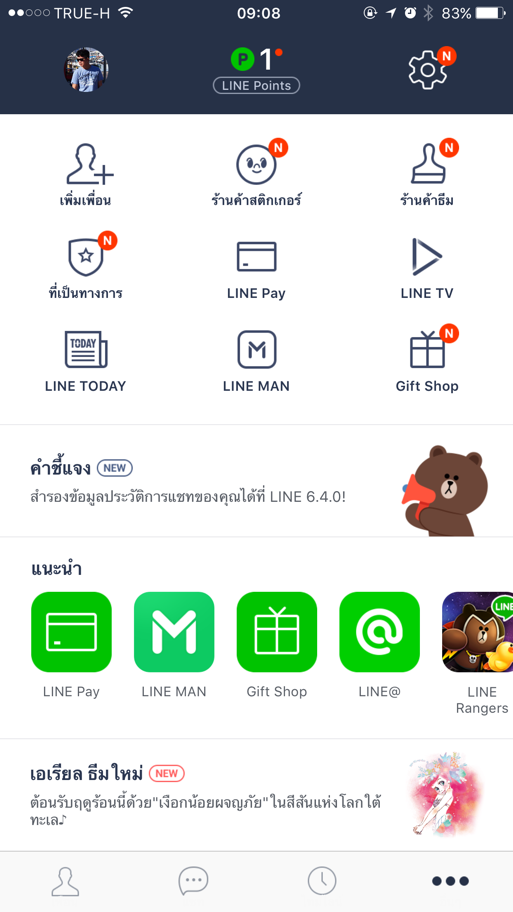 Users access LINE Pay,
LINE’s ePayment feature,
from LINE
Mobile Application
“More” tab
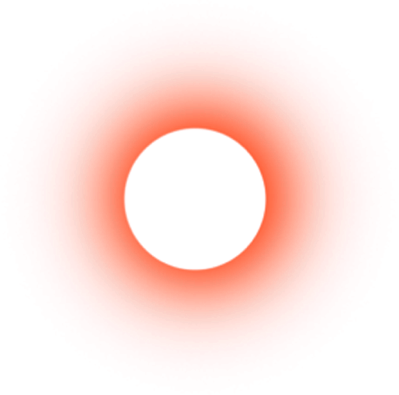 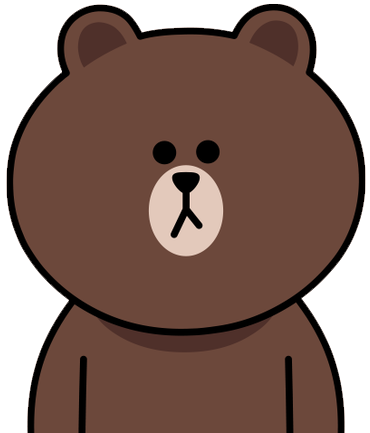 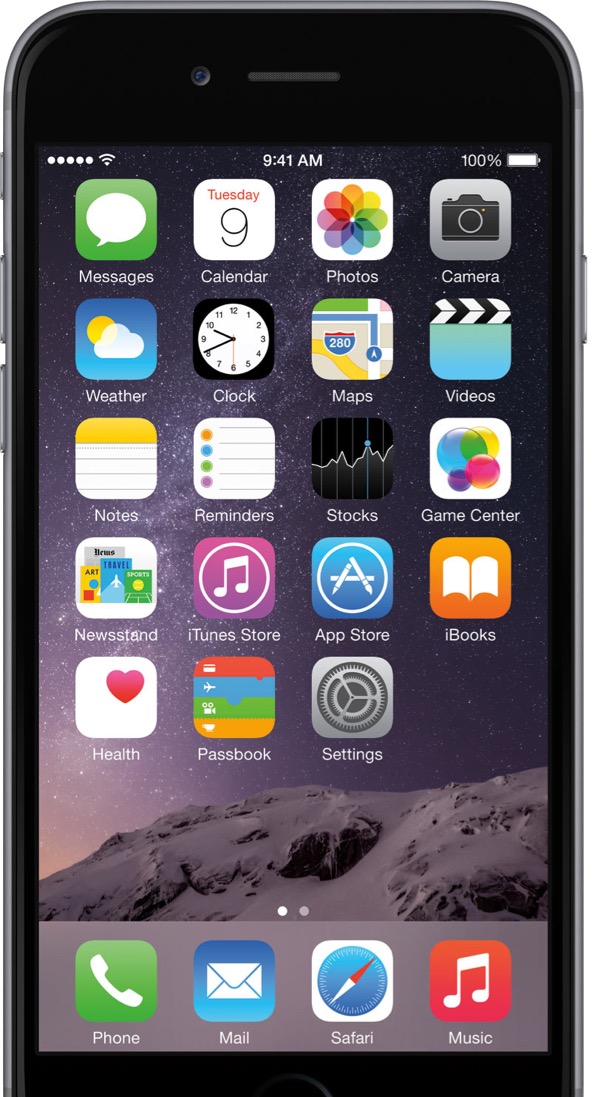 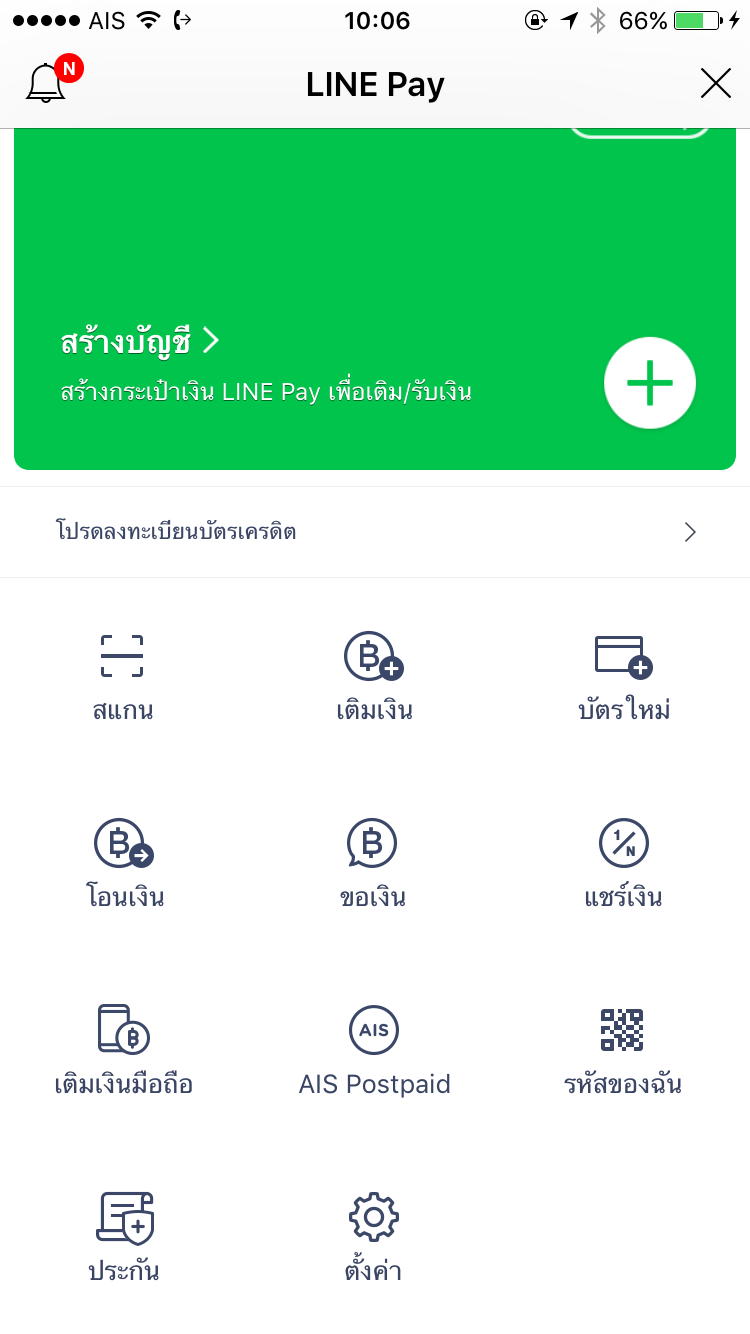 Dedicated & exclusive
menu for “Insurance”
on
LINE Pay
main screen
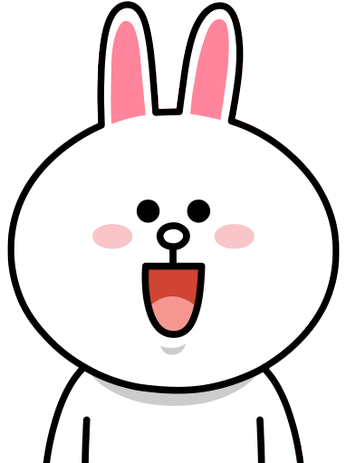 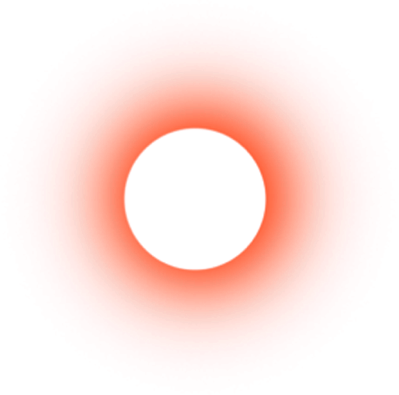 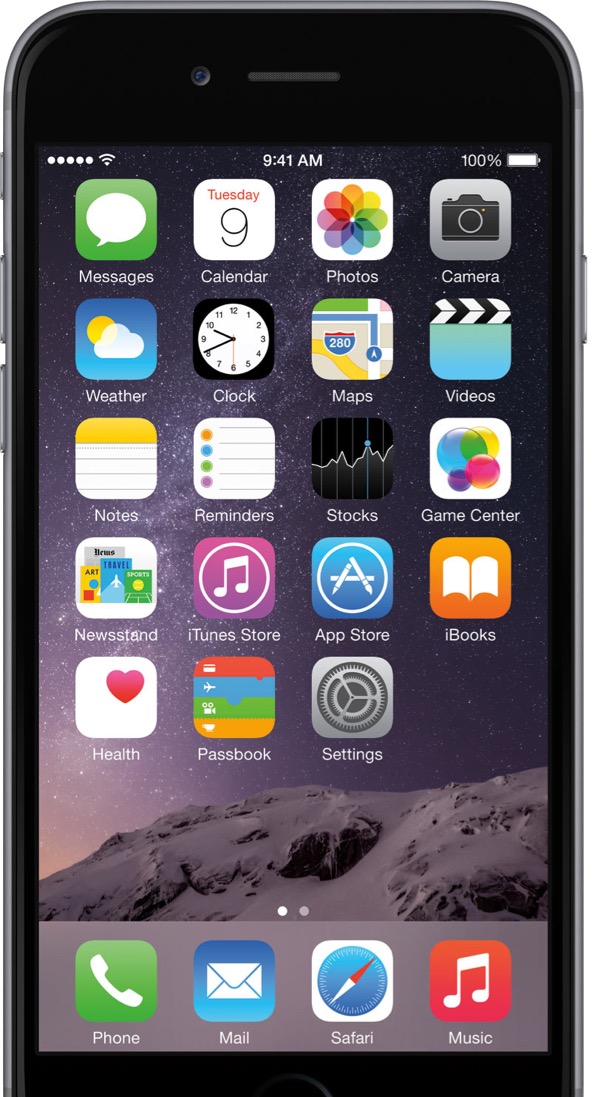 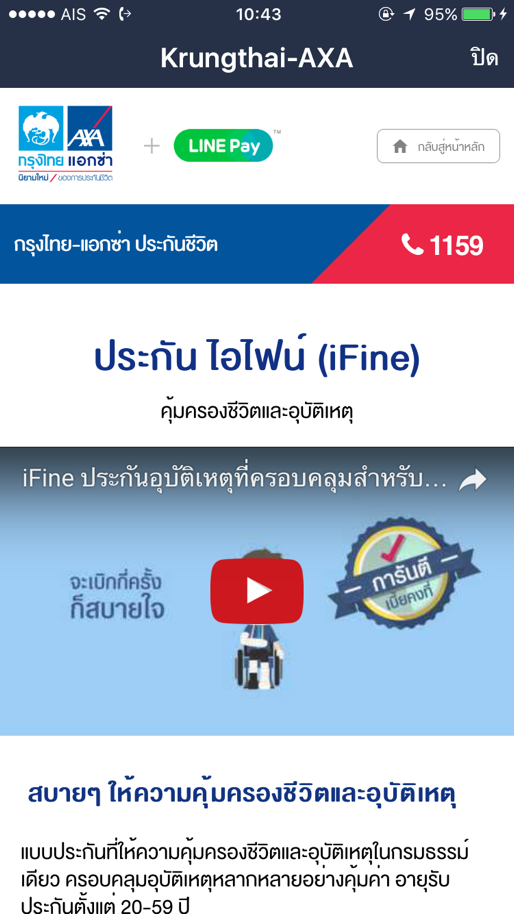 Users can learn about
Life insurance products…
Get a quote…
Buy right here
and pay with LINE Pay!
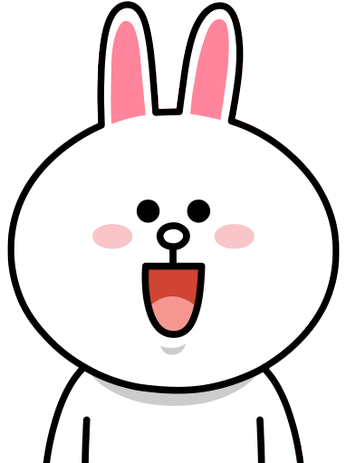 Key Messages
Customer Behavior
With advanced ecommerce tracking, we have been able to track exactly when was the first time visiting us for a customer
How many times each customer repeatedly visited us before he/she buy
How many days each customer took before he/she buy
This enabled us to gain insight into these customers’ behavior like never before
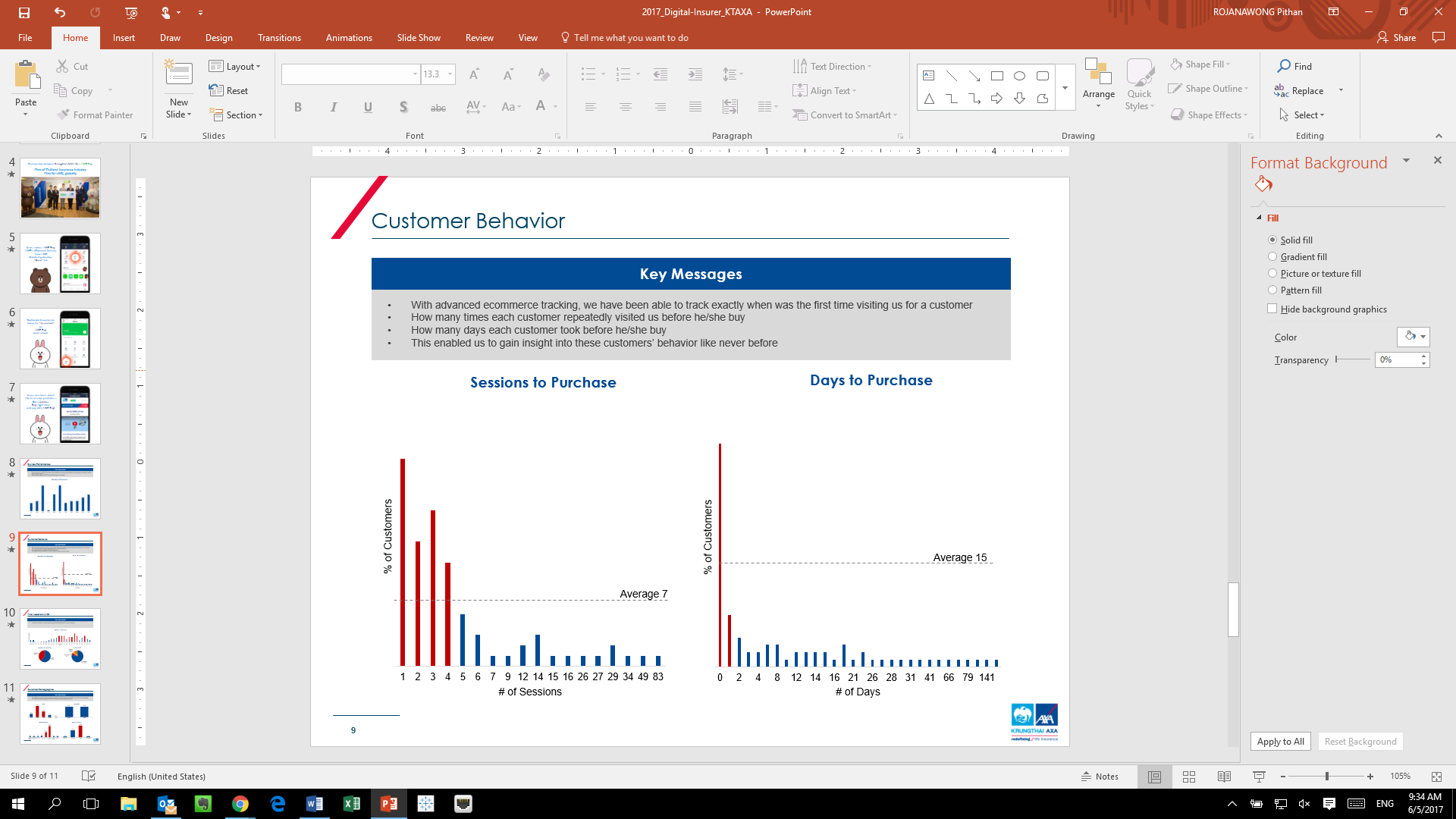 8
Key Messages
Time, Locations & OS
In addition to behavior, we know what time were the transactions which is very interesting to see customers bought life insurance at 9pm to 1am or even 4am!
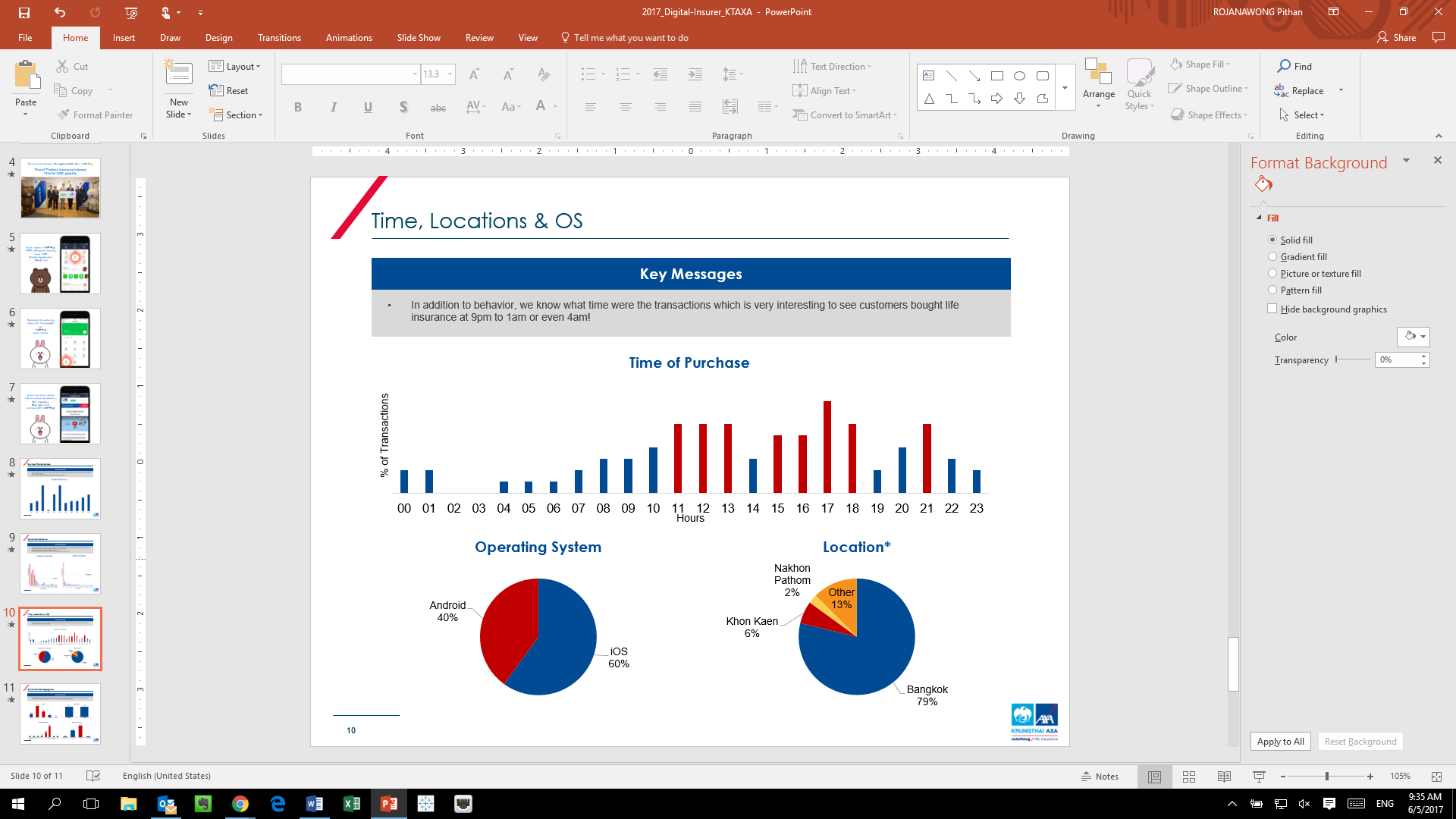 9
Key Messages
Customer Demographics
This LINE Pay channel proved to be effective in reaching customers age between 25-44, most of whom are employees
This reflects the same demographics of Thai LINE users and Thai ecommerce buyers
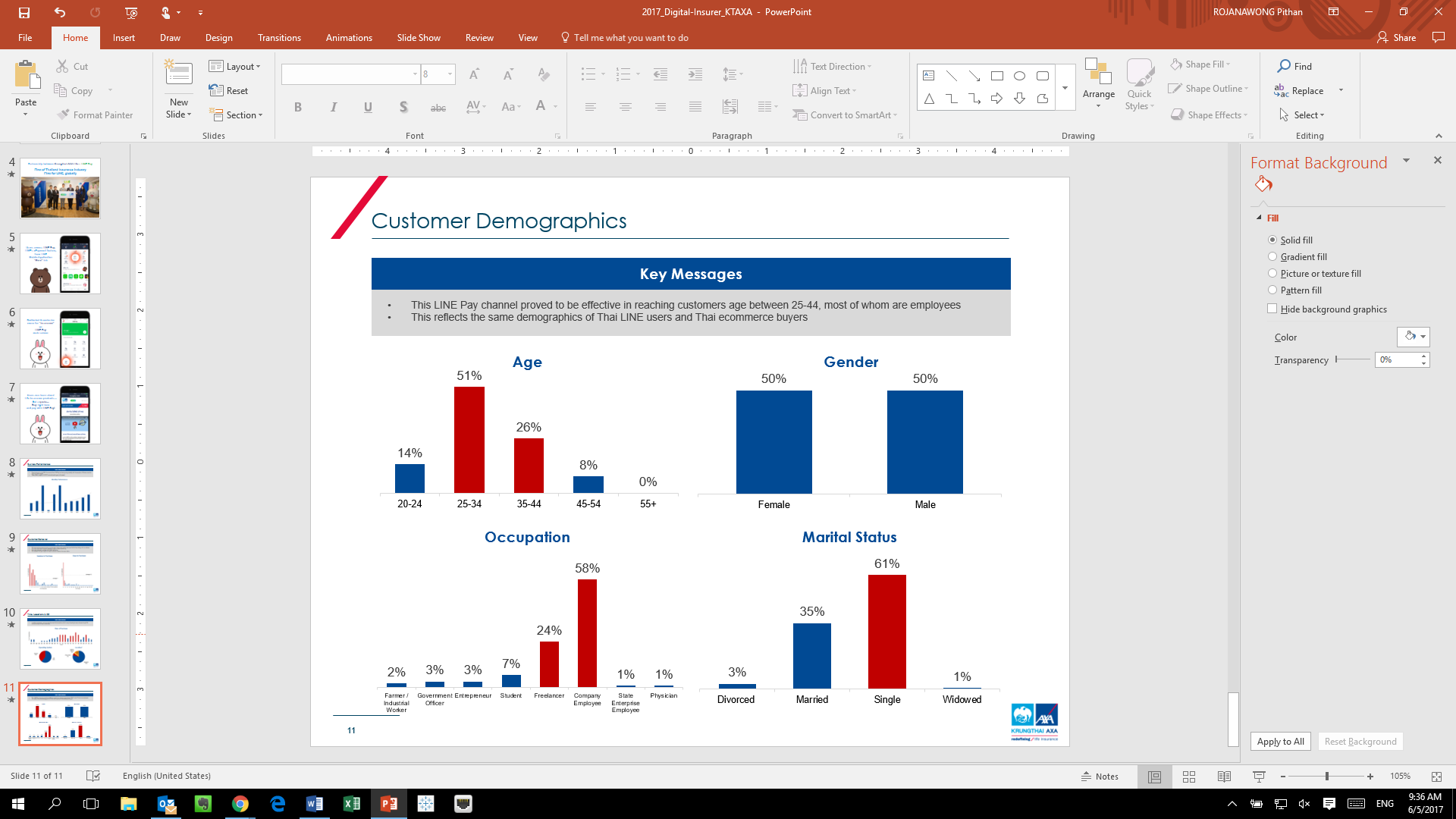 10
Digital Service for Customers on LINE
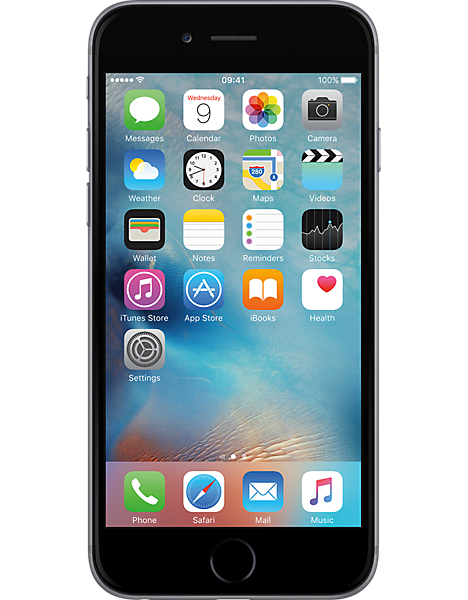 Self-service on LINE application for all KTAXA customers
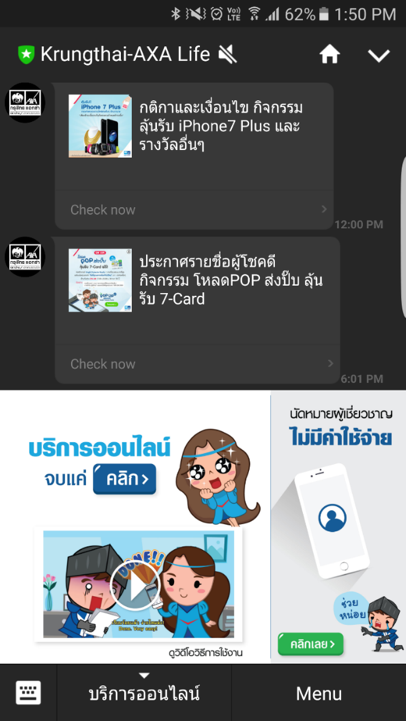 No need to download any mobile application
Easy access through KTAXA official account
1st time registration only
LINE authentication – Login not needed
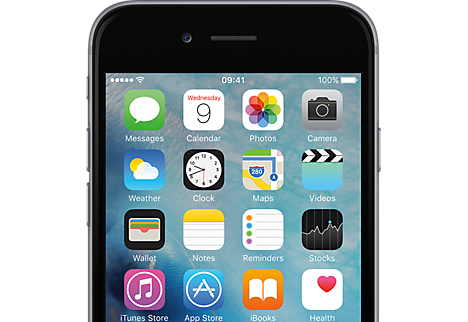 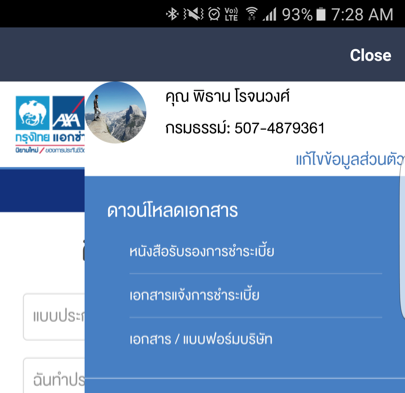 11
Digital Service for Customers on LINE
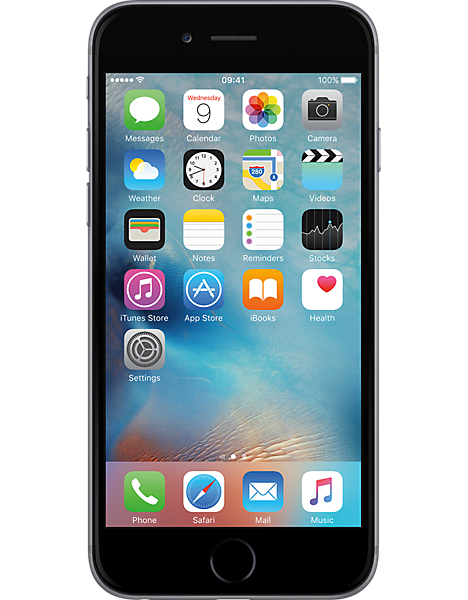 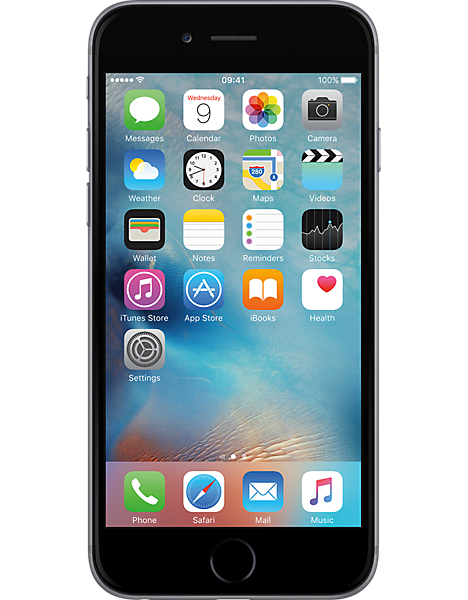 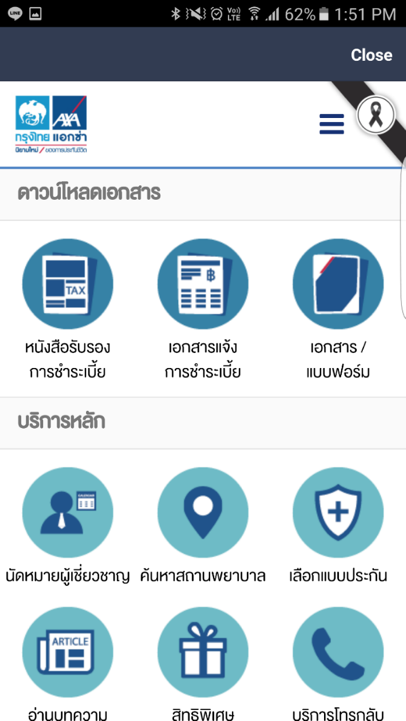 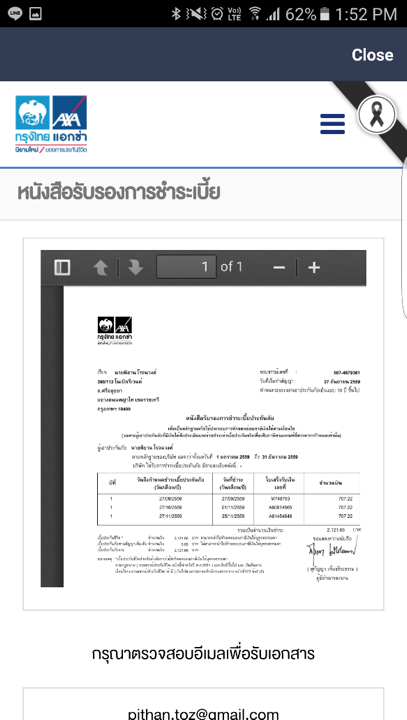 12